Муниципальное бюджетное дошкольное образовательное учреждение«Детский сад общеразвивающего вида «Ромашка»ХМАО - Югра
Презентация
«Экзотические животные Африки»
Для детей 6-7 лет




Подготовила воспитатель
Сальникова Лариса Ивановна

Унъюган
2016
Цель: закрепление знаний детей об экзотических животных, проживающих в Африке. Расширение детских представлений об их среде обитания, особенностях поведения.
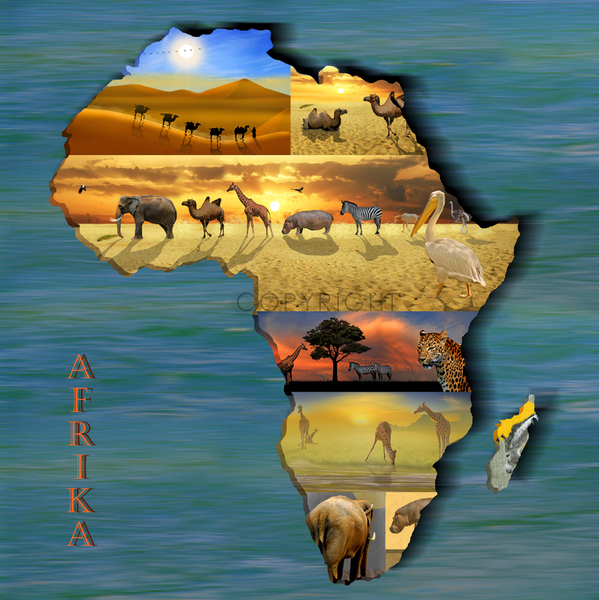 Царь зверей – большая кошка.
Порычит со зла немножко,
Спит он в логове, поев.
Носит гриву, грозный…   (лев)
 Львы тяжелы, неторопливы, ленивы. Добытое львицами мясо сначала  отведывает лев, поэтому он всегда полноват, сыт и сам редко охотится.
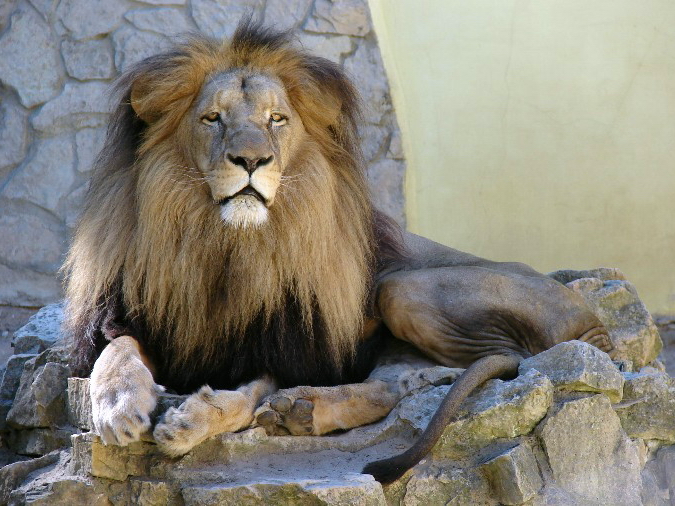 На охоту ходят, как правило, львицы. Они более подвижны, ловки,  более удачливы в охоте. Львицы легче львов и могут спокойно забираться на дерево, прыгать по веткам. Они охотятся не только на земле, но и на деревьях.
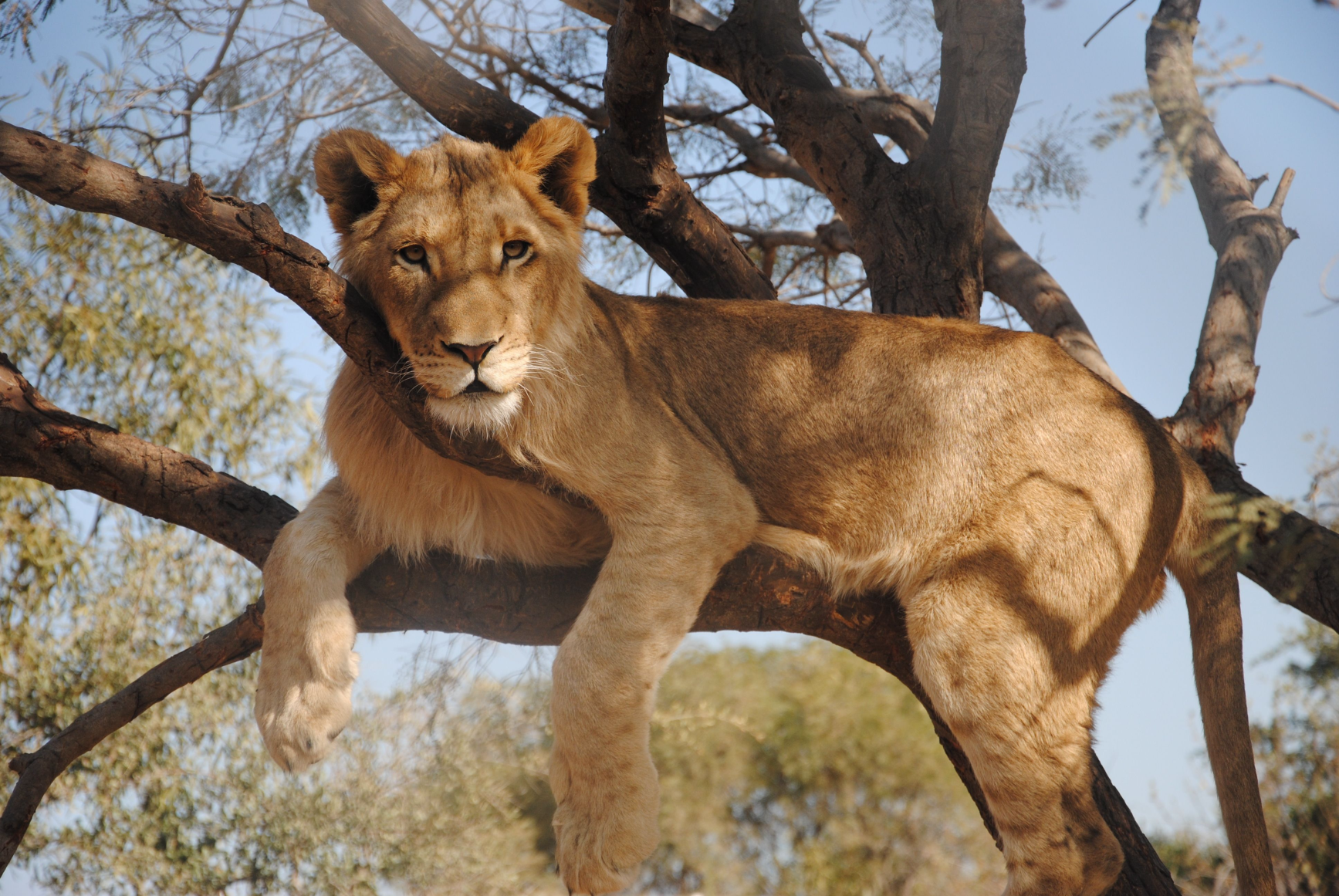 Чем внешне отличаются львы от львицы? У льва большая, пушистая грива, а у львицы ее нет.Львы – хищники.
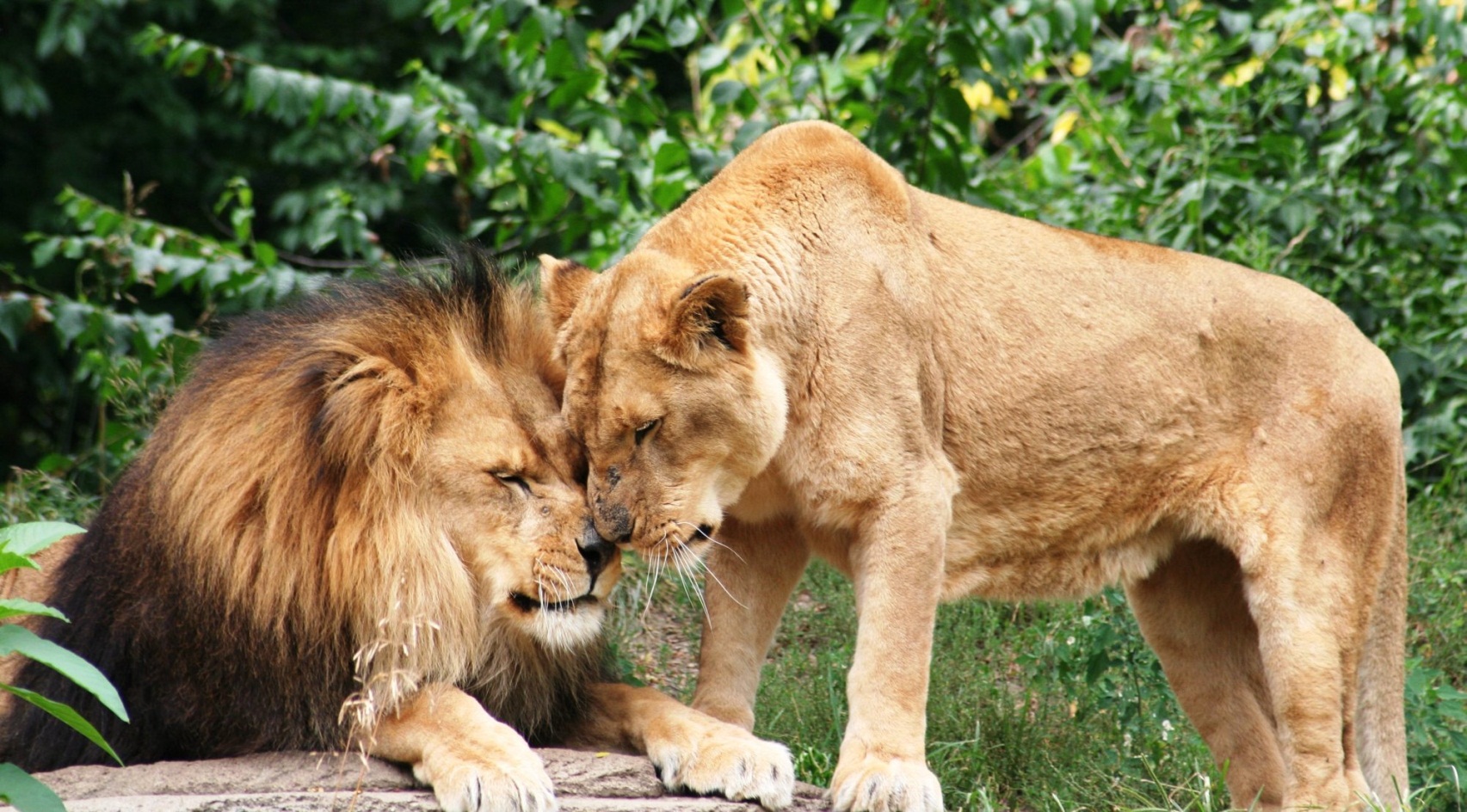 Вот лошадки, все в полосках,Может быть они в матросках?Нет, они такого цвета.Угадайте, кто же это?    (зебра)Многим кажется, что все зебры покрыты одинаковыми рисунками-полосками, но у каждой зебры свой рисунок, и он не повторяются. По рисунку детеныш зебры узнает свою мать. Зебра – травоядное животное.
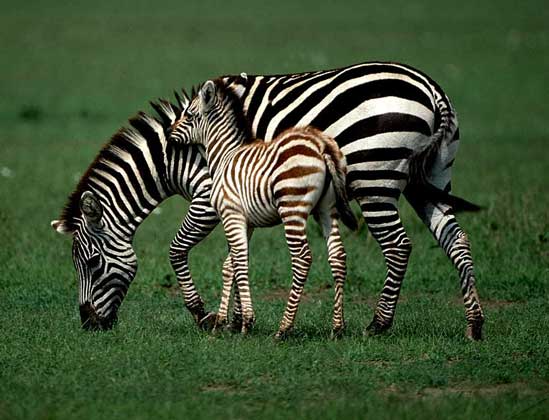 Вот живой подъёмный кран,Обитатель жарких стран.Со стволов многоэтажныхРвёт и листья, и банан. (жираф) Высота жирафа 6 метров, он ростом с 2-этажный дом, половина высоты приходится на шею.Зачем ему такая шея? (легко достает до самых верхушек высоких деревьев, срывая листья).Жираф – травоядное животное.
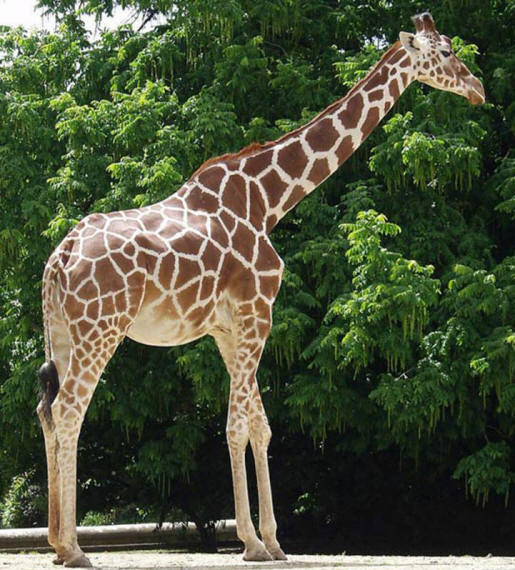 Носом – шлангом великанМоется, как в душе.Это житель жарких странВсех крупней на суше.СЛОНСамое удивительное у слона – хобот. С помощью хобота слон срывает листья с деревьев, рвет траву, пьет, обливается водой, - устраивает себе душ, водные процедуры. Хоботом слон защищается от врагов, выражает нежность, поглаживает с любовью своих детенышей. Слон – травоядное животное.
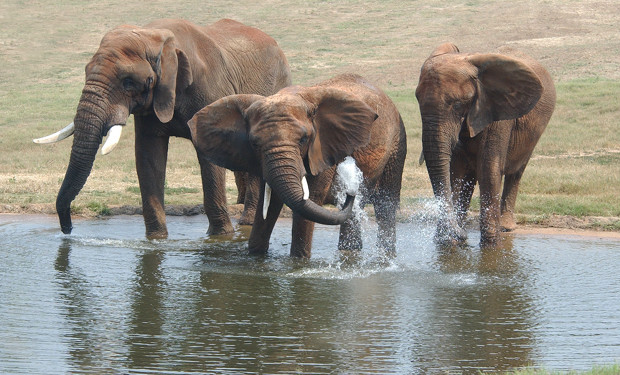 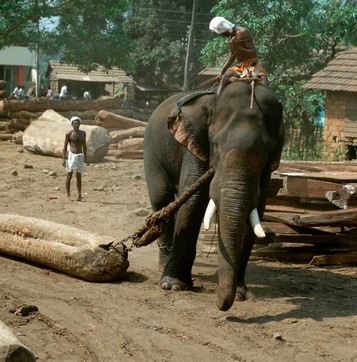 Люди используют слонов по хозяйству. Слон переносит хоботом очень толстые деревья, которые людям необходимы для строительства домов.Дрессированные слоны даже рисуют картины, взяв в хобот большие кисти.
В Африке толстяк живёт, у него огромный рот, В зной весь день сидит в воде, думает лишь о еде, Травку тоннами жуёт ненасытный… (бегемот)
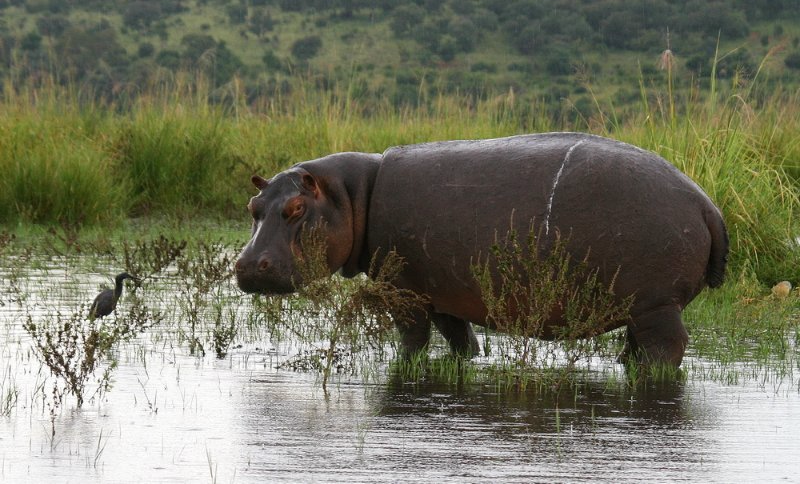 Бегемоты могут долго находиться под водой и прекрасно видят, что происходит на глубине.
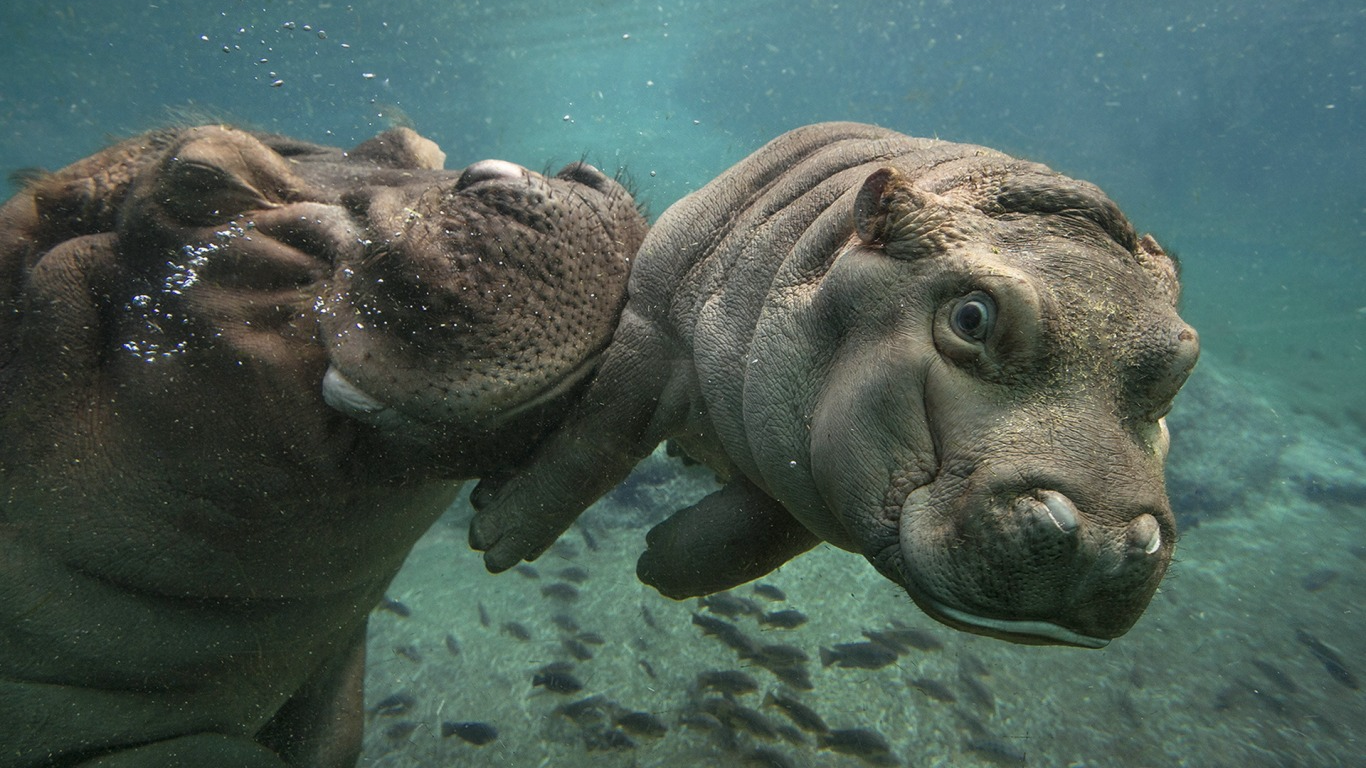 На каком континенте мы побывали?  ( В Африке). Каких животных Африки мы еще не назвали? (Крокодил, обезьяна, антилопа)…
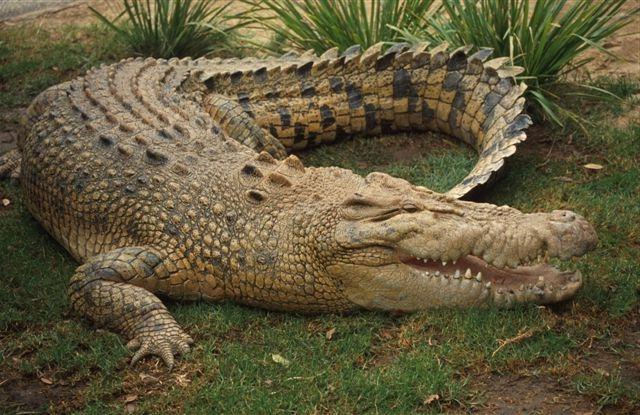 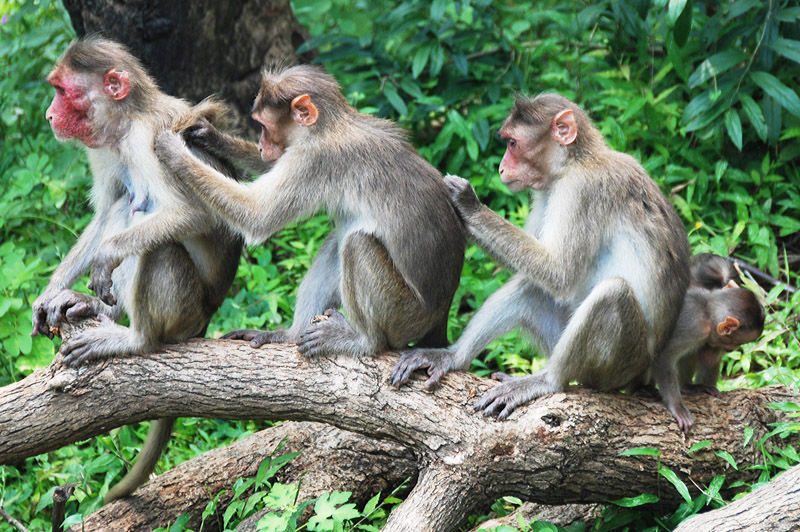 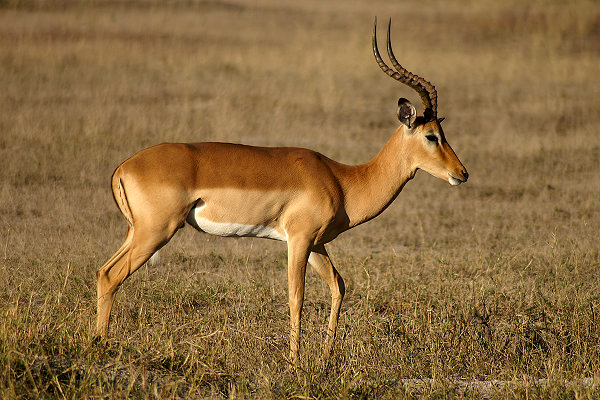 Интернет-ресурсы:
yandex.ru/images
kartinki24.ru›kartinki/elephant/14957.htm
katyaburg.ru›Животные›
vsezagadki.ru›2012/03/zagadki-pro-zhivotnyx-2/
osminojek.ru›zagadki-ob-ekzoticheskix-zhivotnyx/